«Мотиви па м’яті, любові, природи у                                              творчості                 Ліни Костенко»
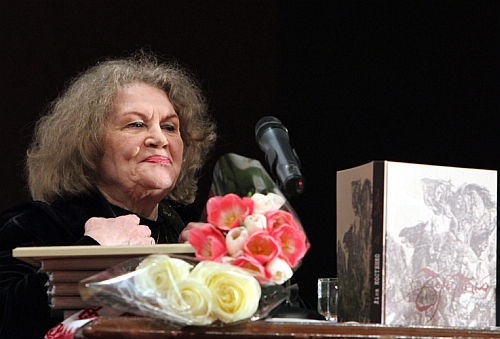 мети роб                     Мета  роботи --дослідити мотиви пам’яті, 
                    любові та природи у 
                           творчості Ліни Костенко
Ліна Костенко – беззаперечний моральний авторитет
                                                    для багатьох українців.

      
                                           ЇЇ поезія – це позиція, вчинок. Тому її творчість
                                           потрібно ширше вивчати в школах,
                                           починаючи з 5 по 11 клас для виховання 
                                           підростаючого покоління.
Ліна Костенко – беззаперечний моральний авторитет для багатьох українців.
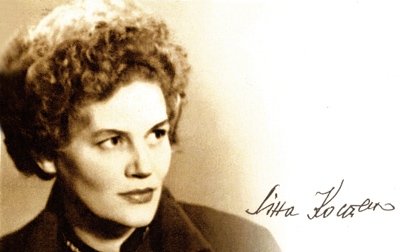 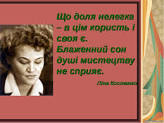 Об’єкт  дослідження наукової роботи

                                                                   твори поетеси,  згруповані за мотивами

                     мотив пам’яті                        мотив любові                               мотив природи

                                                     


                                                



                         
                                       Предмет  дослідження   
                                  мотиви                                                           художні засоби
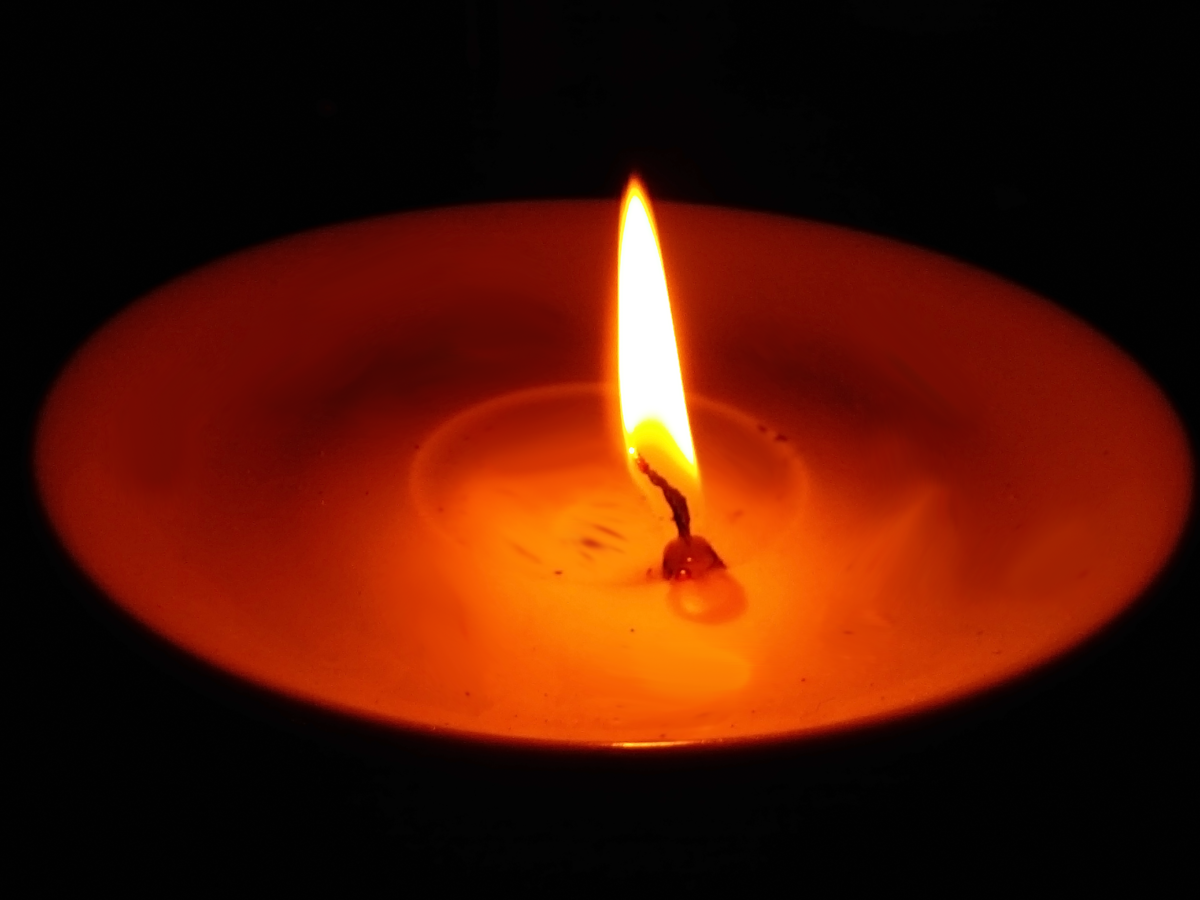 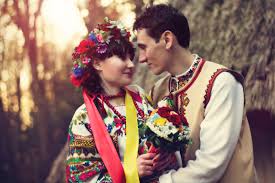 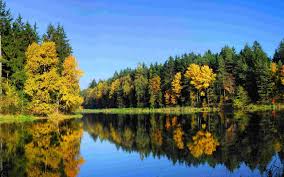 Мотив  пам’яті
                                            невід’ємний від категорій
             
                                    « «Батьківщина»    та       «духовність»
                            всі історичні поезії пройняті незламним духом 
                                                       та оптимізмом.
          У вірші « І засміялась провесінь :-Пора» -
         життєве кредо поетеси – бути частиною історії власного народу!
         У поезії « Я хочу на озеро Світязь»- спогад про величне минуле
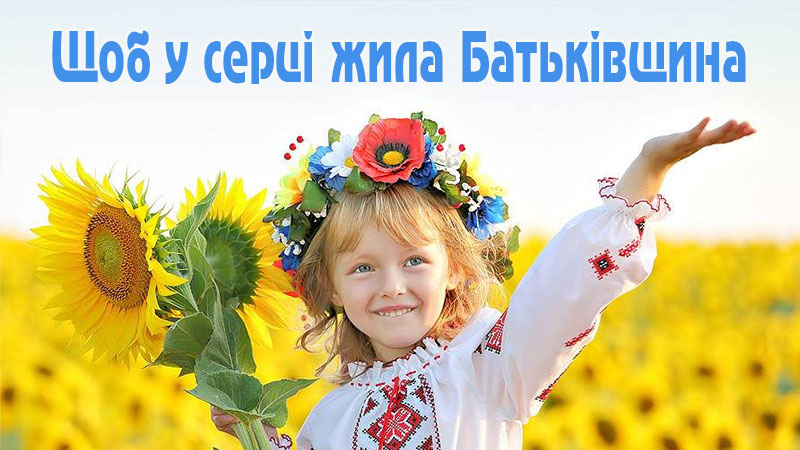 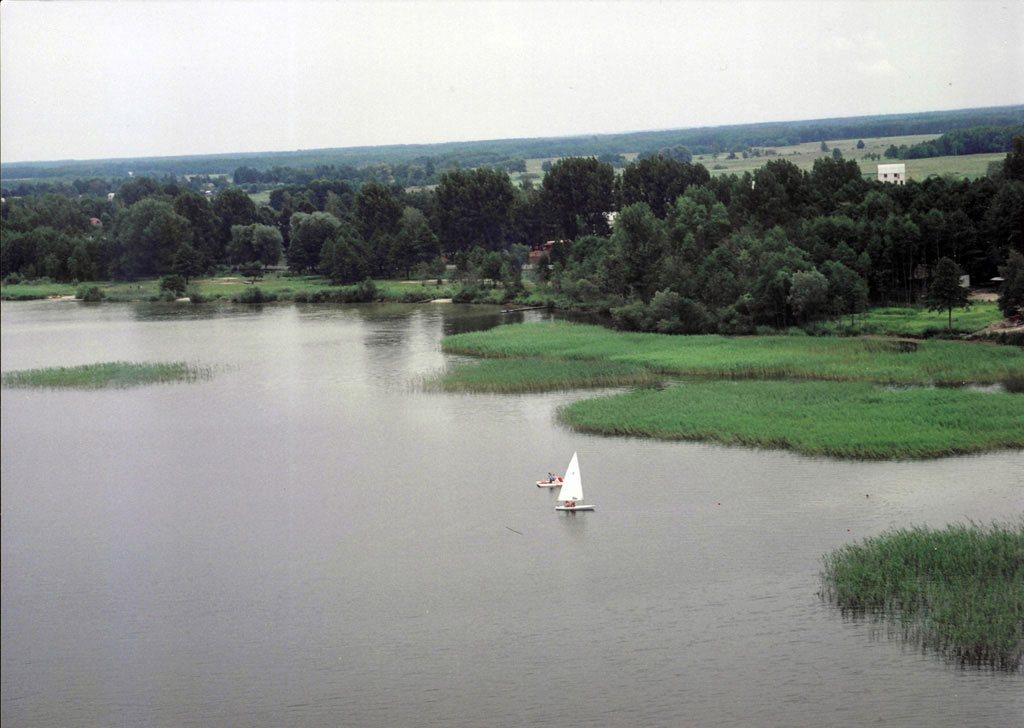 Паралель з долею України та українців у поезіях
« Цавет танем»
вірменській поетесі
Сільві Капутікян
доля вірменського
народу
«Плем’я Тода»
доля племені в Індії
«Місто Ур»
історія цивілізації 
Шумерів
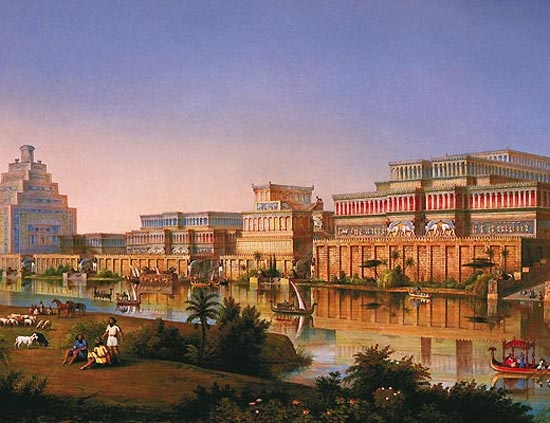 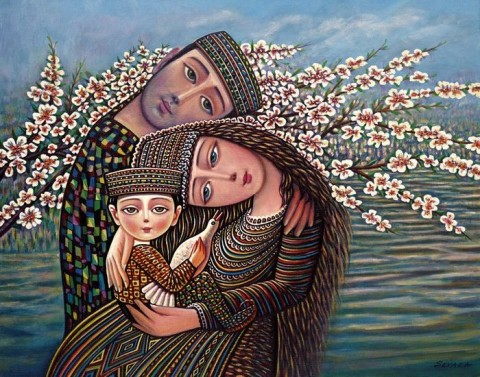 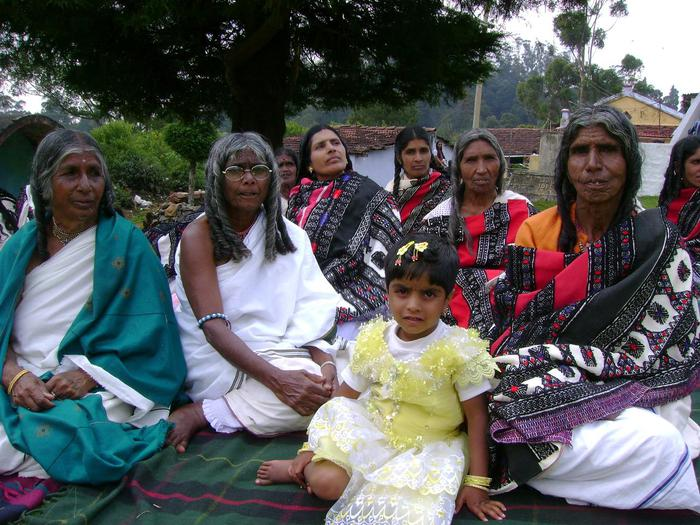 У поезії « Пастораль 20 сторіччя»
                                            мотив пам’яті проходить через увесь твір.
                        Пастораль – вид європейської літератури, в якій оспівувалося 
                         безтурботне ідеалізоване сільське  життя на лоні природи.
                        Але це пастораль 20 століття – ми бачимо страшне відлуння війни
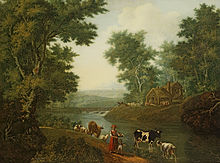 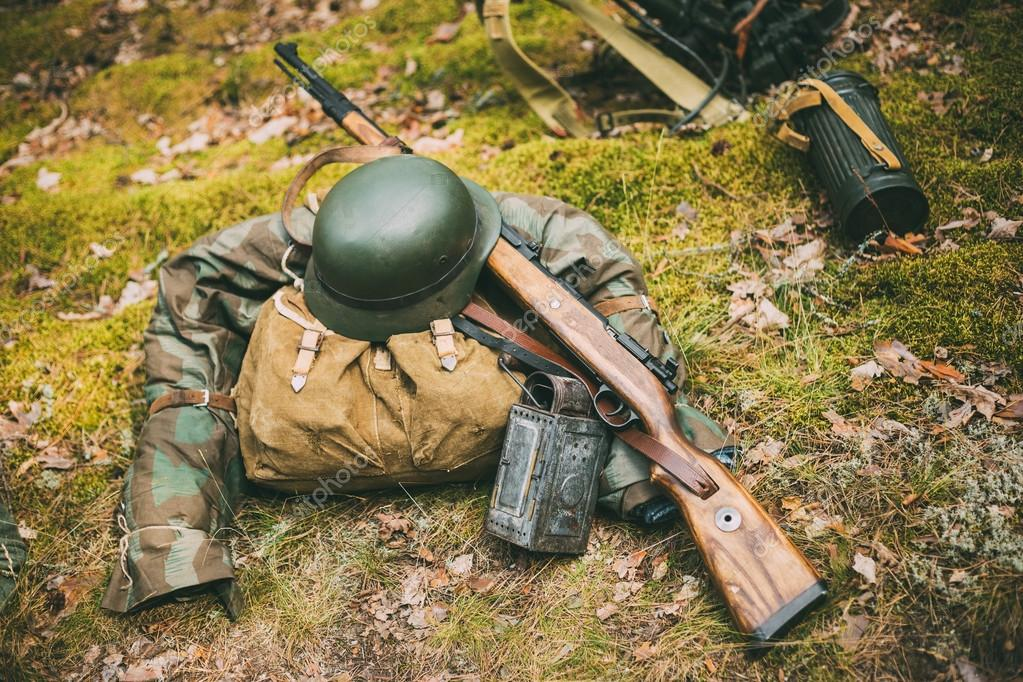 Мотив любові       
                                              у поетеси  любов
              палаюча                     пристрасна                     спокійна  
          Любов для Ліни Костенко – світле почуття.                            
         У поезії « Світлий сонет» перше кохання в житті 
         сімнадцятирічної дівчини, 
          хоч і нещасливе, але це не страшно.
         Це ще не сльози – це квітуча вишенька,                                        
         Що на світанку струшує росу.
         Це лише перше випробовування дівчини, з яким вона 
          вдало впорається у дорослому житті.
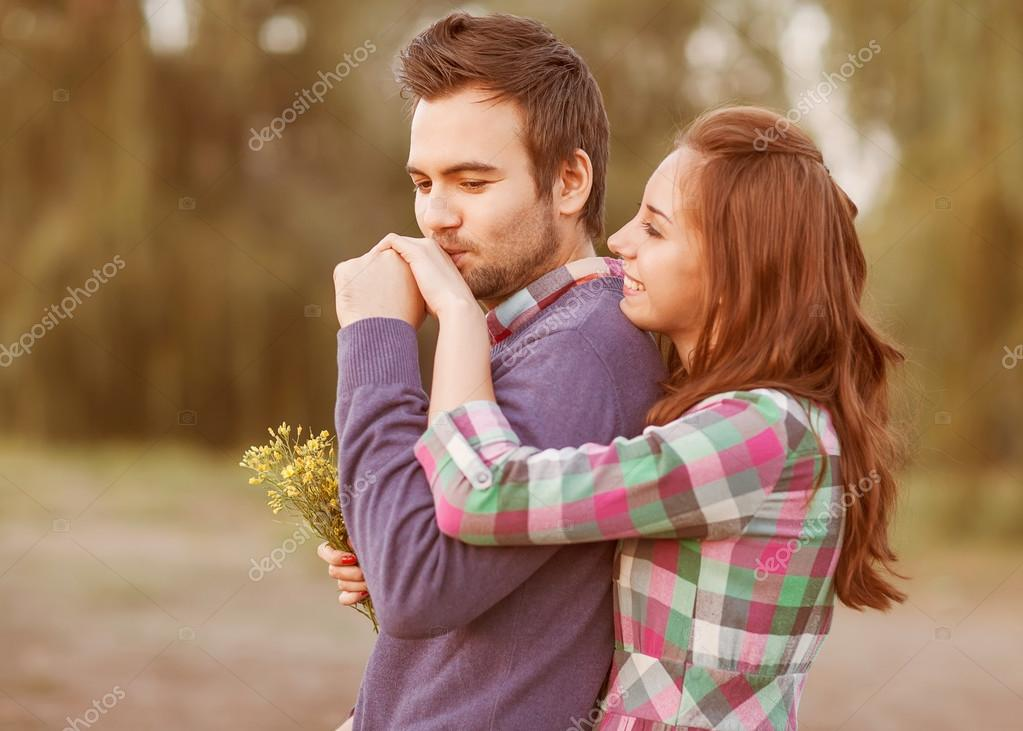 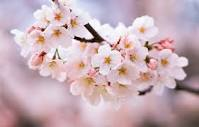 Мотив      природи
                            у поезіях поетеси – єднання людини і природи
                      У поезіях про природу поетеса виділяє пору року осінь
                                                   осінь у неї різна :
                                            тепла,  жарка,  холодна                  

         Осінній день, осінній день, осінній!
        О синій день, о синій день, о синій!
       Осанна осені, о сум! Осанна.
       Невже це осінь, осінь, о – та сама.                  
    ( поетеса використовує прийом алітерацію)
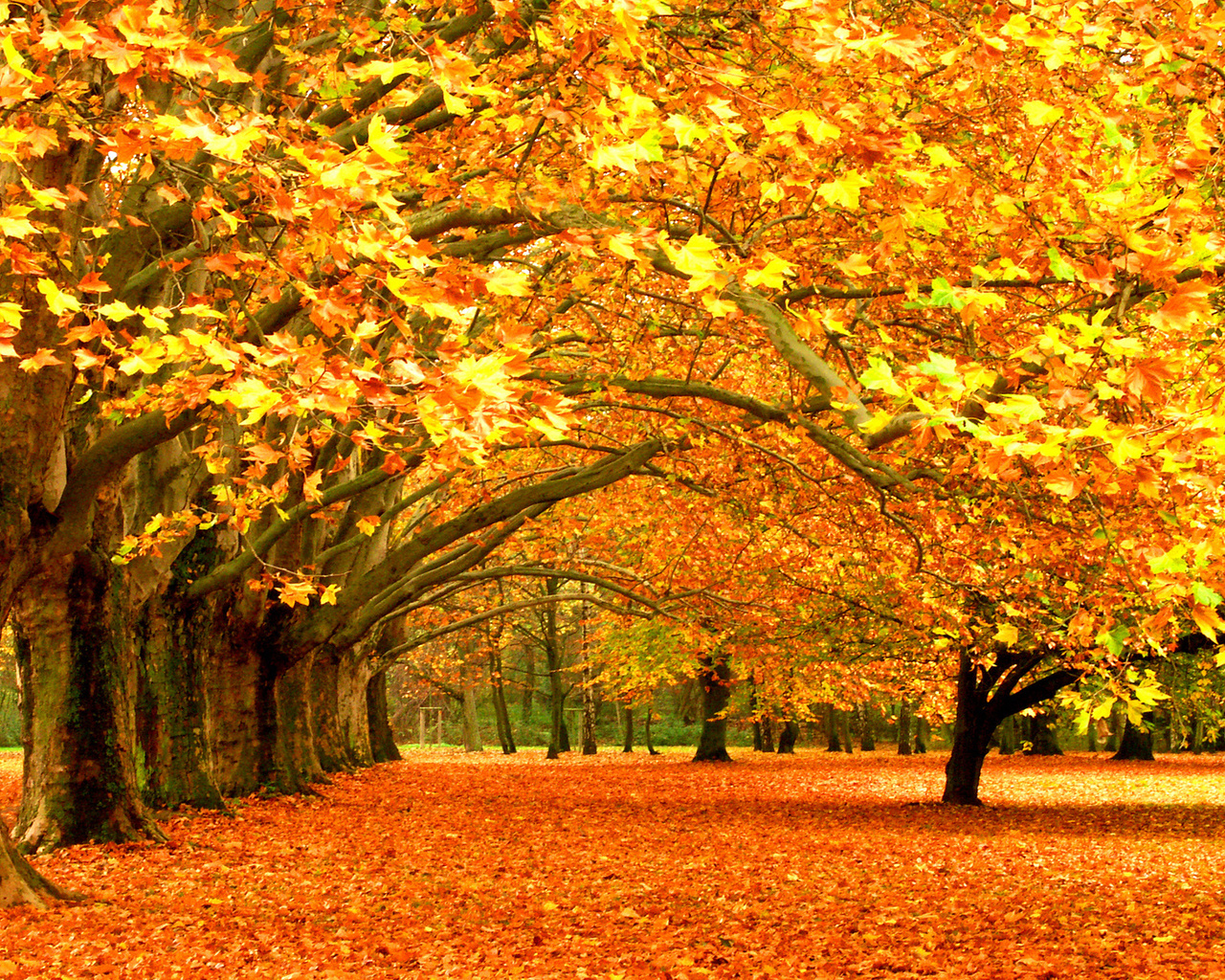 Поетеса бачить порятунок всього людства в тому , 
                                щоб жити в гармонії з природою ! 

                                 Творчість Ліни Костенко – важлива складова 
                                 української літератури.
                                 Поетеса зробила великий внесок у розвиток стилів,
                                 художних засобів, тропів.
                                 Потрібно популяризувати її твори і більш ширше 
                                 вивчати у школі.
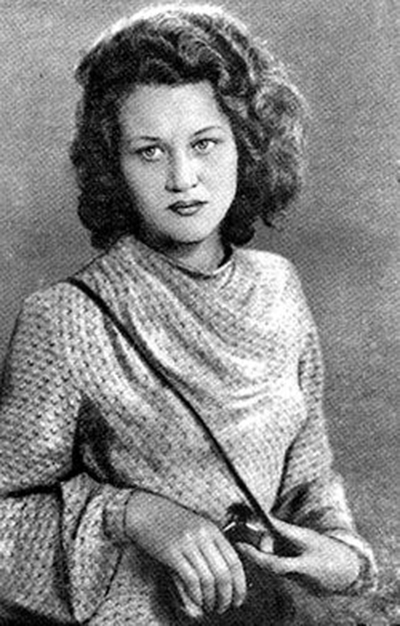